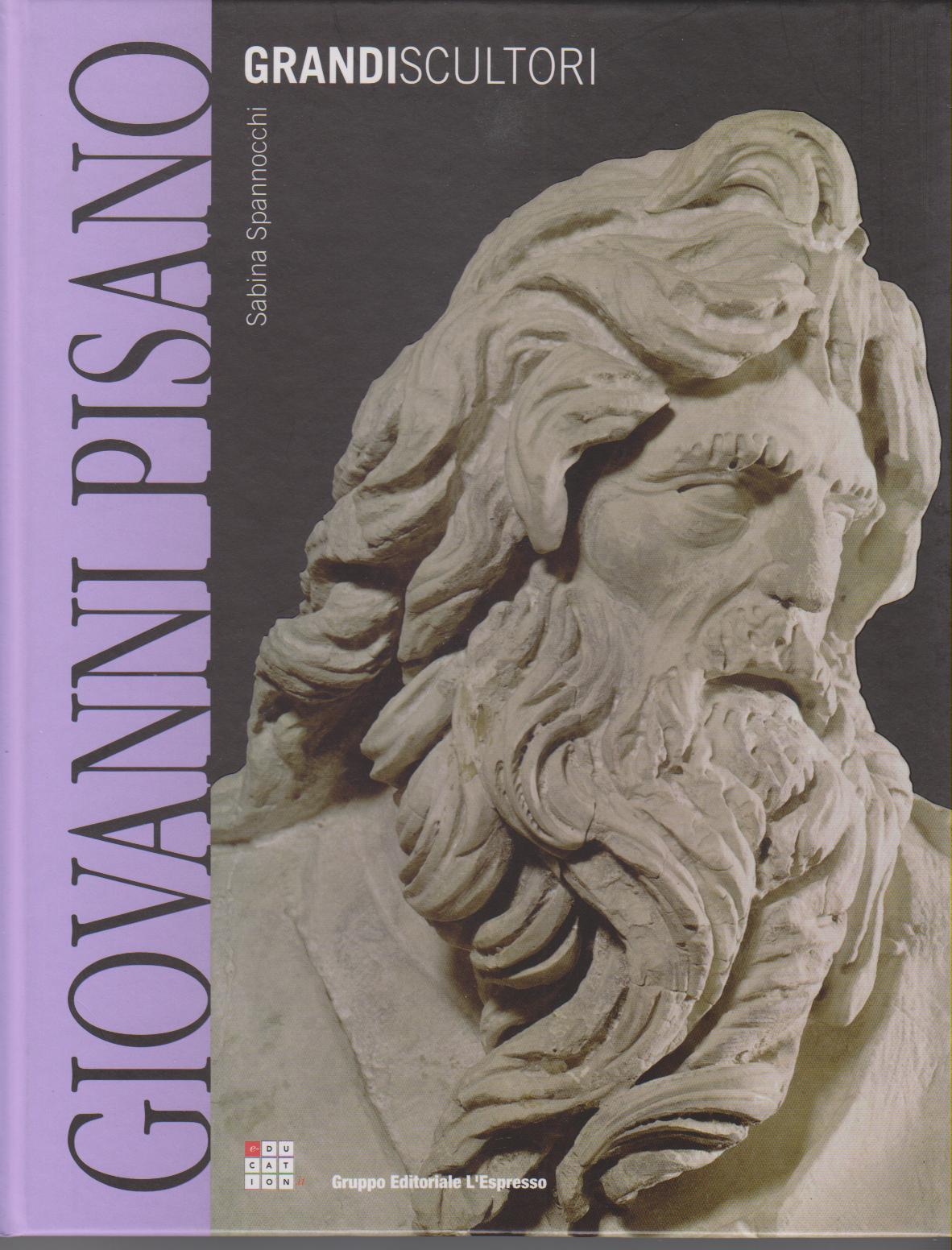 [Speaker Notes: Atlante, particolare, Pistoia, S. Andrea, Pulpito]
[Speaker Notes: Madonna col Bambino, particolare, Empoli, Museo della Collegiata]
[Speaker Notes: Figura femminile, ( Ballerina (, Pisa, Museo dell’Opera del Duomo]
[Speaker Notes: Isaia, Siena, Museo dell’Opera del Duomo  ( dalla facciata del Duomo )]
[Speaker Notes: Crocifisso, Siena, Museo dell’Opera del Duomo]
[Speaker Notes: Crocifisso, Massa Marittima, San Cerbone]
[Speaker Notes: Madonna col Bambini, Museo dell’Opera del Duomo]
[Speaker Notes: Crocefissione, Pistoia, Sant’Andrea, pulpito]
[Speaker Notes: Role, Pisa, Duomo, pulpito]
[Speaker Notes: Carità, Pisa, Duomo, pulpito]
[Speaker Notes: Madonna della cintola, Prato, Duomo]
[Speaker Notes: Ercole, particolare, Pisa, Duomo , pulpito]
[Speaker Notes: Madonna col Bambino, 1270 circ, marmp, diam. Cm 42,5, Rmpoli, Museo della Collegiata]
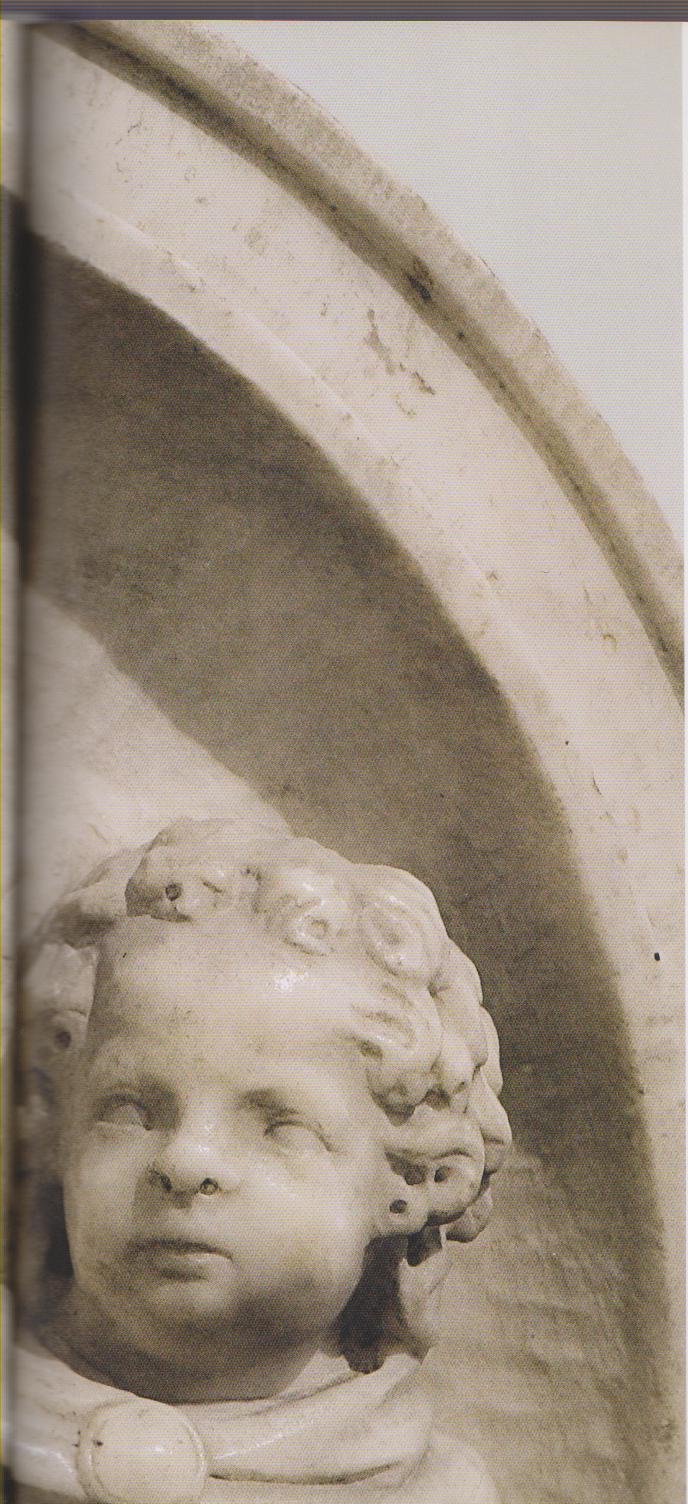 [Speaker Notes: Crocifisso, 1270 circa, avorio, h. cm 21, Collezione privata]
[Speaker Notes: Decorazione del Battistero di Pisa, 1270-1275, marmo di San Giuliano, Pisa, Museo dell’Opera del Duuomo. 
Madonna col Bambino, h. cm 190]
[Speaker Notes: Decorazione del Battistero di Pisa, 1270-1275, marmo di San Giuliano, Pisa, Museo dell’Opera del Duuomo. 
San Luc, h. cm 180]
[Speaker Notes: Decorazione del Battistero di Pisa, 1270-1275, marmo di San Giuliano, Pisa, Museo dell’Opera del Duuomo. 
San Giovanni, h. cm 172]
[Speaker Notes: Decorazione del Battistero di Pisa, 1270-1275, marmo di San Giuliano, Pisa, Museo dell’Opera del Duomo. 
San Matteo, h. cm 185]
[Speaker Notes: Decorazione del Battistero di Pisa, 1270-1275, marmo di San Giuliano, Pisa, Museo dell’Opera del Duuomo. 
San Marco, h. cm 172]
[Speaker Notes: Battistero di Pisa]
[Speaker Notes: Battistero di Pisa]
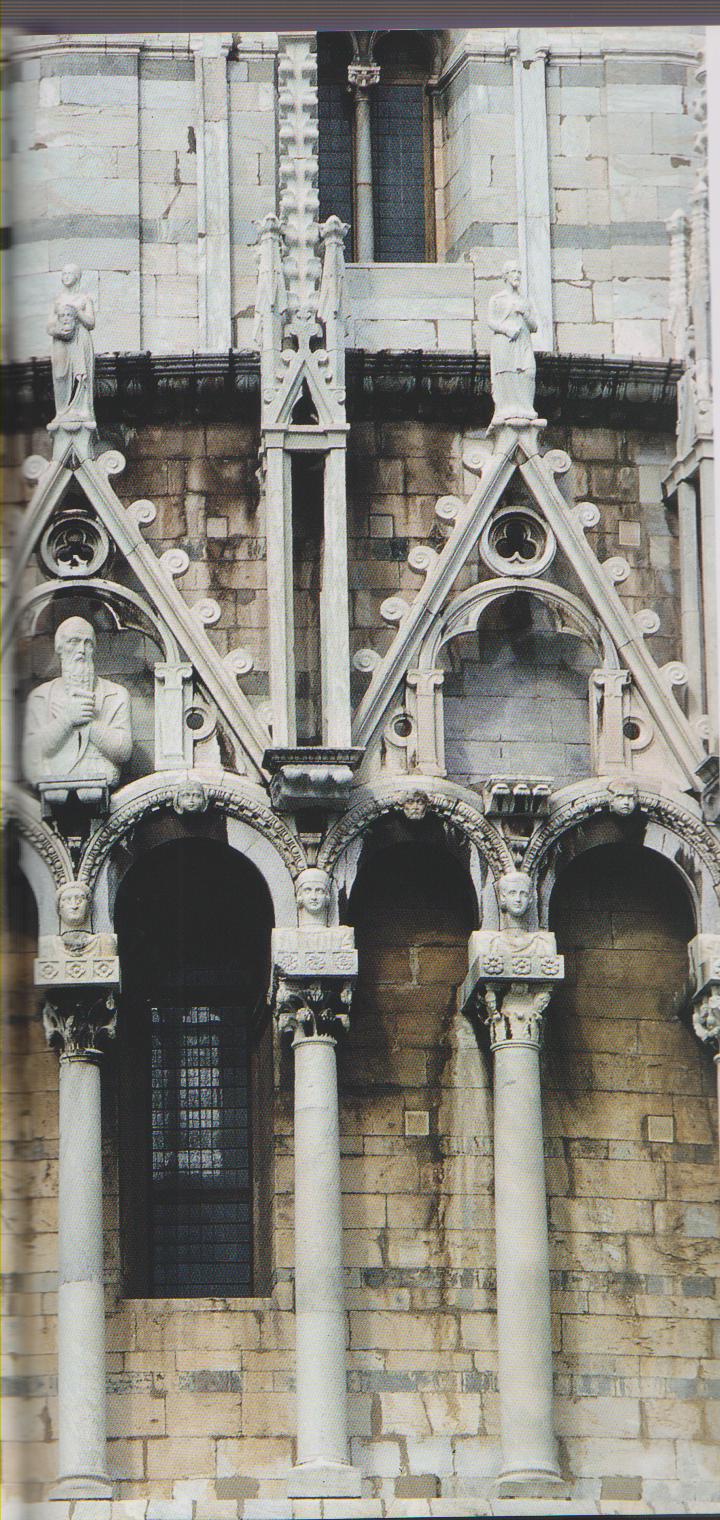 [Speaker Notes: Battistero di pisa]
[Speaker Notes: Fontana Maggiore, 1276-1278, marmo, Perugia Piazza del Comune, Perugia]
[Speaker Notes: Fontana Maggiore, 1276-1278, marmo, Perugia Piazza del Comune]
[Speaker Notes: Fontana Maggiore, 1276-1278, marmo, Perugia Piazza del Comune]
[Speaker Notes: Fontana Maggiore, 1276-1278, marmo, Perugia Piazza del Comune]
[Speaker Notes: Fontana Maggiore, 1276-1278, marmo, Perugia Piazza del Comune, San Paollo]
[Speaker Notes: Allegoria del Trasimeno]
[Speaker Notes: Fontana Maggiore, 1276-1278, marmo, Perugia Piazza del Comune, Chiesa Cattolica]
[Speaker Notes: Fontana Maggiore, 1276-1278, marmo, Perugia Piazza del Comune, Teologia]
[Speaker Notes: Fontana Maggiore, 1276-1278, marmo, Perugia Piazza del Comune, Geometria, Musica, Astronomia e Filosofia]
[Speaker Notes: Fontana Maggiore, 1276-1278, marmo, Perugia Piazza del Comune, Settembre, particolare]
[Speaker Notes: Fontana Maggiore, 1276-1278, marmo, Perugia Piazza del Comune, Settembre,particolare]
[Speaker Notes: Fontana Maggiore, 1276-1278, marmo, Perugia Piazza del Comune, Ottobre, particolare]
[Speaker Notes: Fontana Maggiore, 1276-1278, marmo, Perugia Piazza del Comune, Ottobre, particolare]
[Speaker Notes: Fontana Maggiore, 1276-1278, marmo, Perugia Piazza del Comune, Dicembre]
[Speaker Notes: Fontana Maggiore, 1276-1278, marmo, Perugia Piazza del Comune, Settembre]
[Speaker Notes: Madonna del colloquio, 1280-1285, marmo, h. cm. 132, Pisa, Museo dell’Opera del Duomo]
[Speaker Notes: Madonna del colloquio, 1280-1285, marmo, h. cm. 132, Pisa, Museo dell’Opera del Duomo]
[Speaker Notes: Crocifisso, 1285 circa, legno intagliato, dipinto e dorato, h. cm 114 ( la croce ), c. 71 ( il Corocifisso ), Siena, Museo dell’Opera del Duomo]
[Speaker Notes: Crocifisso, 1285 circa, legno intagliato, dipinto e dorato, h. cm 114 ( la croce ), c. 71 ( il Corocifisso ), particolare, Siena, Museo dell’Opera del Duomo]
[Speaker Notes: Decorazione della facciata del Duomo di Siena, 1287-1297, marmo, Siena Museo dell’Opera del Duomo. Particolare, Simeone]
[Speaker Notes: Facciata del Duomo di Siena]
[Speaker Notes: Facciata del Duomo di Siena]
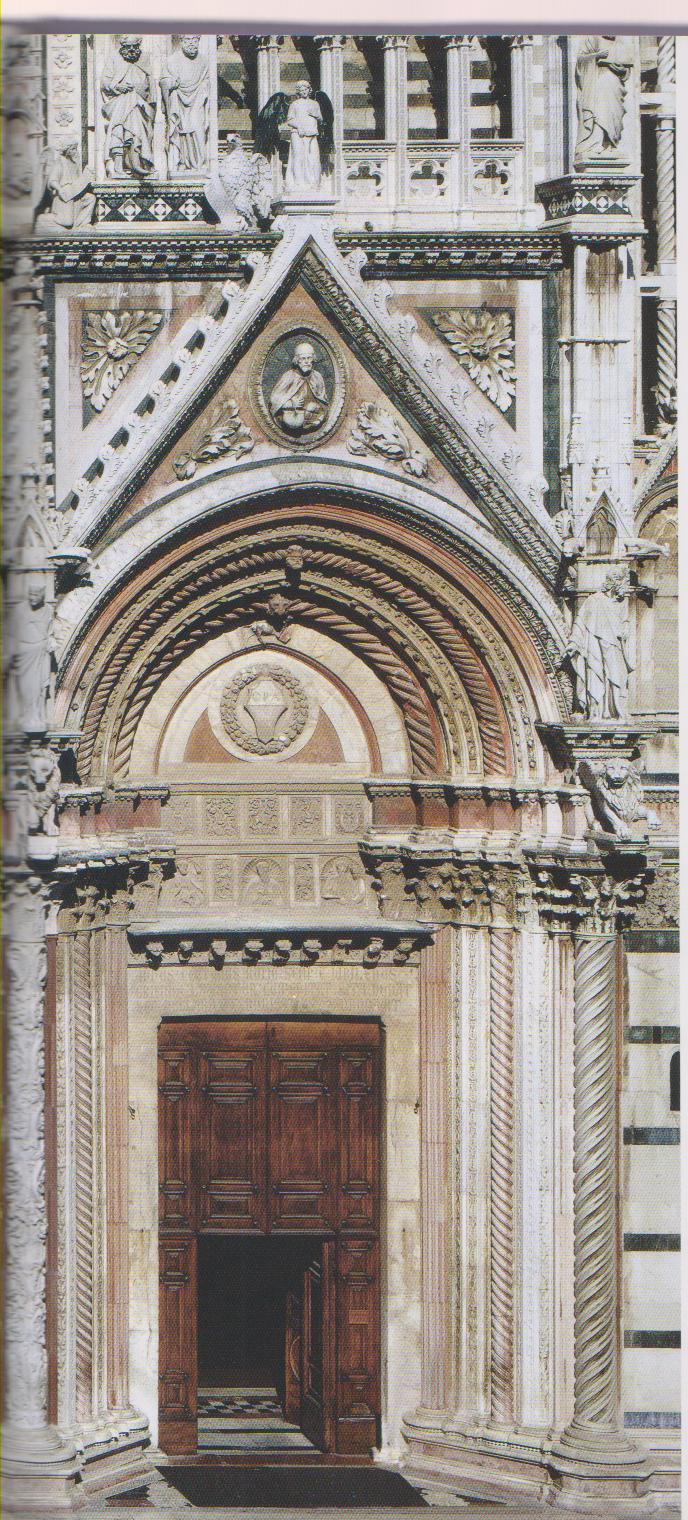 [Speaker Notes: Facciata del Duomo di Siena]
[Speaker Notes: Decorazione della facciata del Duomo di Siena, 1287-1297, marmo, Siena Museo dell’Opera del Duomo.]
[Speaker Notes: Decorazione della facciata del Duomo di Siena, 1287-1297, marmo, Siena Museo dell’Opera del Duomo.]
[Speaker Notes: Decorazione della facciata del Duomo di Siena, 1287-1297, marmo, Siena Museo dell’Opera del Duomo.]
[Speaker Notes: Decorazione della facciata del Duomo di Siena, 1287-1297, marmo, Siena Museo dell’Opera del Duomo. 

Frammento di colonna, Siena, Museo dell’Opera del Duomo]
[Speaker Notes: San Simeone h. cm 192]
[Speaker Notes: Decorazione della facciata del Duomo di Siena, 1287-1297, marmo, Siena Museo dell’Opera del Duomo. Platone, h. cm 188]
[Speaker Notes: Decorazione della facciata del Duomo di Siena, 1287-1297, marmo, Siena Museo dell’Opera del Duomo. 
Mosè, h, cm 198]
[Speaker Notes: Decorazione della facciata del Duomo di Siena, 1287-1297, marmo, Siena Museo dell’Opera del Duomo. 
Sibilla, g. cm. 190]
[Speaker Notes: Decorazione della facciata del Duomo di Siena, 1287-1297, marmo, Siena Museo dell’Opera del Duomo. 
Maria di Mosè, h. cm 187]
[Speaker Notes: Decorazione della facciata del Duomo di Siena, 1287-1297, marmo, Siena Museo dell’Opera del Duomo. 
Maria di Mosè, h. cm 187]
[Speaker Notes: Decorazione della facciata del Duomo di Siena, 1287-1297, marmo, Siena Museo dell’Opera del Duomo. 
Maria di Mosè, h. cm 187]
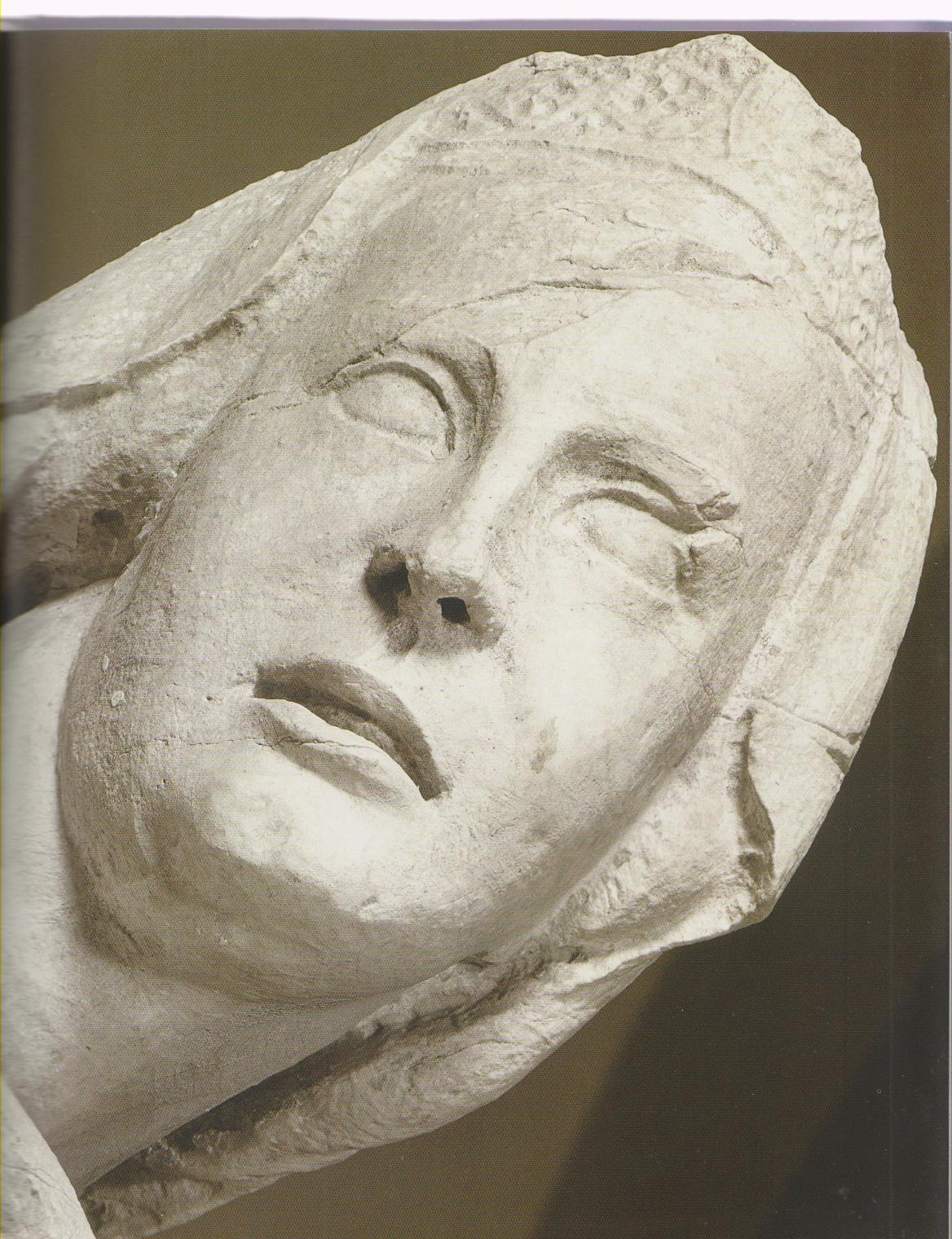 [Speaker Notes: Decorazione della facciata del Duomo di Siena, 1287-1297, marmo, Siena Museo dell’Opera del Duomo. 
Maria di Mosè, particolare, h, cm 187]
[Speaker Notes: Decorazione della facciata del Duomo di Siena, 1287-1297, marmo, Siena Museo dell’Opera del Duomo. 
Mosè, h. cm. 198, particolare]
[Speaker Notes: Decorazione della facciata del Duomo di Siena, 1287-1297, marmo, Siena Museo dell’Opera del Duomo. 
Bove]
[Speaker Notes: Decorazione della facciata del Duomo di Siena, 1287-1297, marmo, Siena Museo dell’Opera del Duomo. 
Frammento di cavallo]
[Speaker Notes: San Pietro, 1285-1297 circ, marmo apuano, h. cm 141, Siena, Collezione privata]
[Speaker Notes: Profeta Aggeo (?), ( dalla facciata del Duomo di Siena ), Londra, Victoria and Albert Museum.]
[Speaker Notes: San Pietro, 1285-1297 circ, marmo apuano, h. cm 141, particolare, Siena, Collezione privata]
[Speaker Notes: Testa di giovane, ( San Michele ? ), 1295.1300, marmo, h. cm 24, Collezione privata]
[Speaker Notes: Madonna col Bambino, \298-1299, avorio, h. cm 53, Pisa, Museo dell’Opera del Duomo]
[Speaker Notes: Madonna col Bambino, \298-1299, avorio, h. cm 53, Pisa, Museo dell’Opera del Duomo]
[Speaker Notes: Madonna col Bambino, \298-1299, avorio, h. cm 53, particolarePisa, Museo dell’Opera del Duomo]
[Speaker Notes: Pulpito, \298-1301, marmo, h. 389, Pistoia, Sant’Andrea]
[Speaker Notes: Pulpito, \298-1301, marmo, h. 389, Pistoia, Sant’Andreaparticolare,]
[Speaker Notes: Pulpito, \298-1301, marmo, h. 389, particolare, Pistoia, Sant’Andrea]
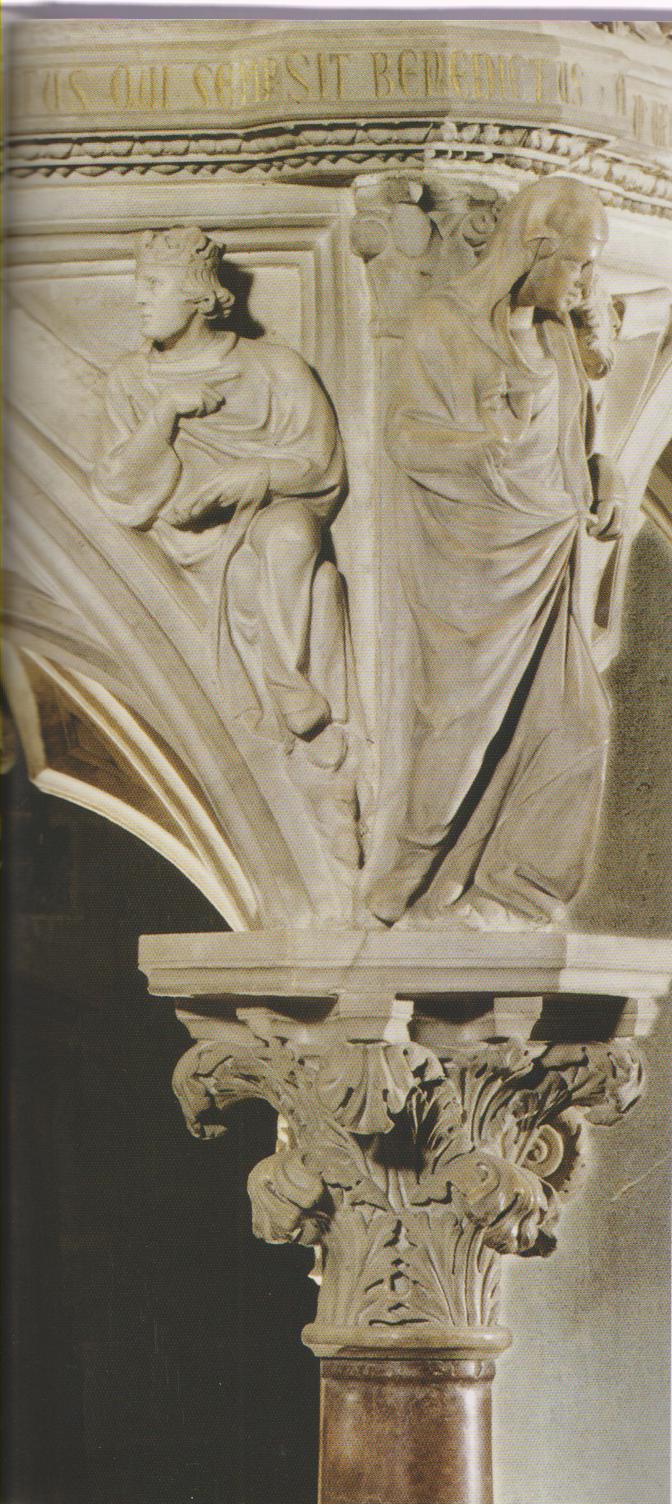 [Speaker Notes: Pulpito, \298-1301, marmo, h. 389, Pistoia, particolare, Sant’Andrea]
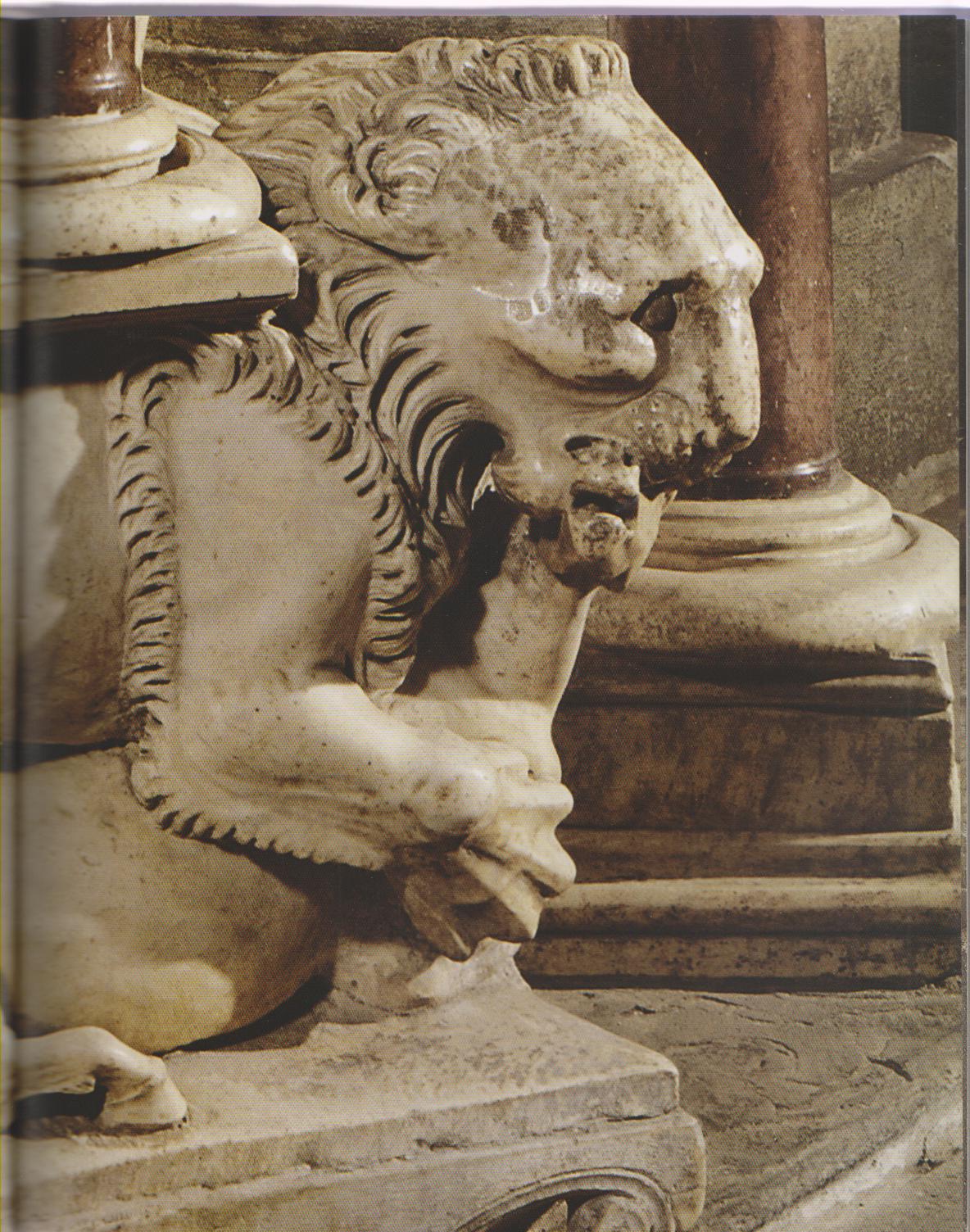 [Speaker Notes: Pulpito, \298-1301, marmo, h. 389, particolare, Pistoia, Sant’Andrea]
[Speaker Notes: Pulpito, \298-1301, marmo, h. 389, Pistoia, particoare, Sant’Andrea. Atlante]
[Speaker Notes: Pulpito, 1298-1301, marmo, h. 389, Pistoia, particolare, Sant’Andrea, La nascita di gesù]
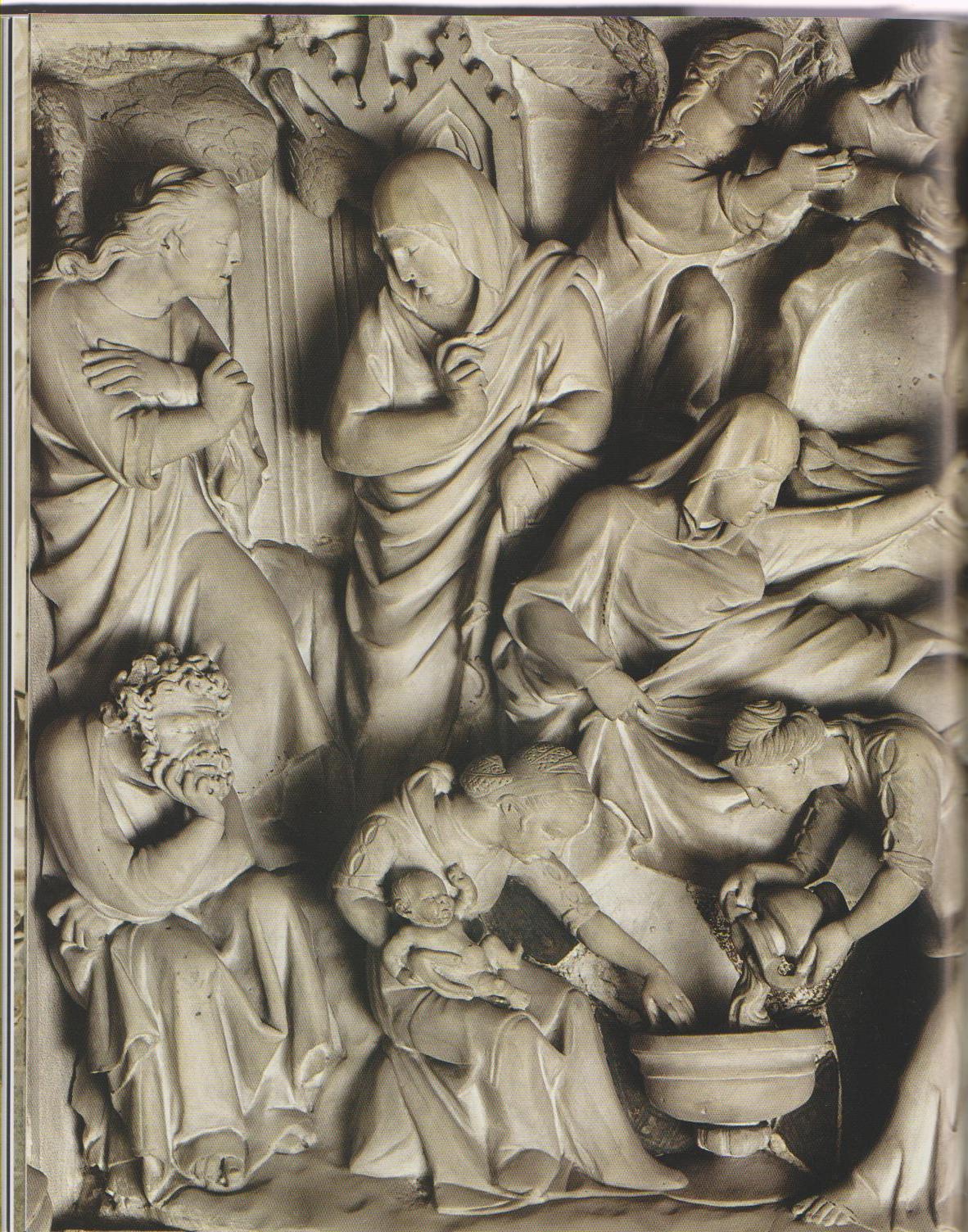 [Speaker Notes: Pulpito, \298-1301, marmo, h. 389, particolare, Pistoia, Sant’Andrea, La nascita di Gesù]
[Speaker Notes: Pulpito, \298-1301, marmo, h. 389, particolare, Pistoia, Sant’Andrea, Adorazione dei Magi]
[Speaker Notes: Pulpito, \298-1301, marmo, h. 389, particolare, Pistoia, Sant’Andrea, Adorazione dei Magi]
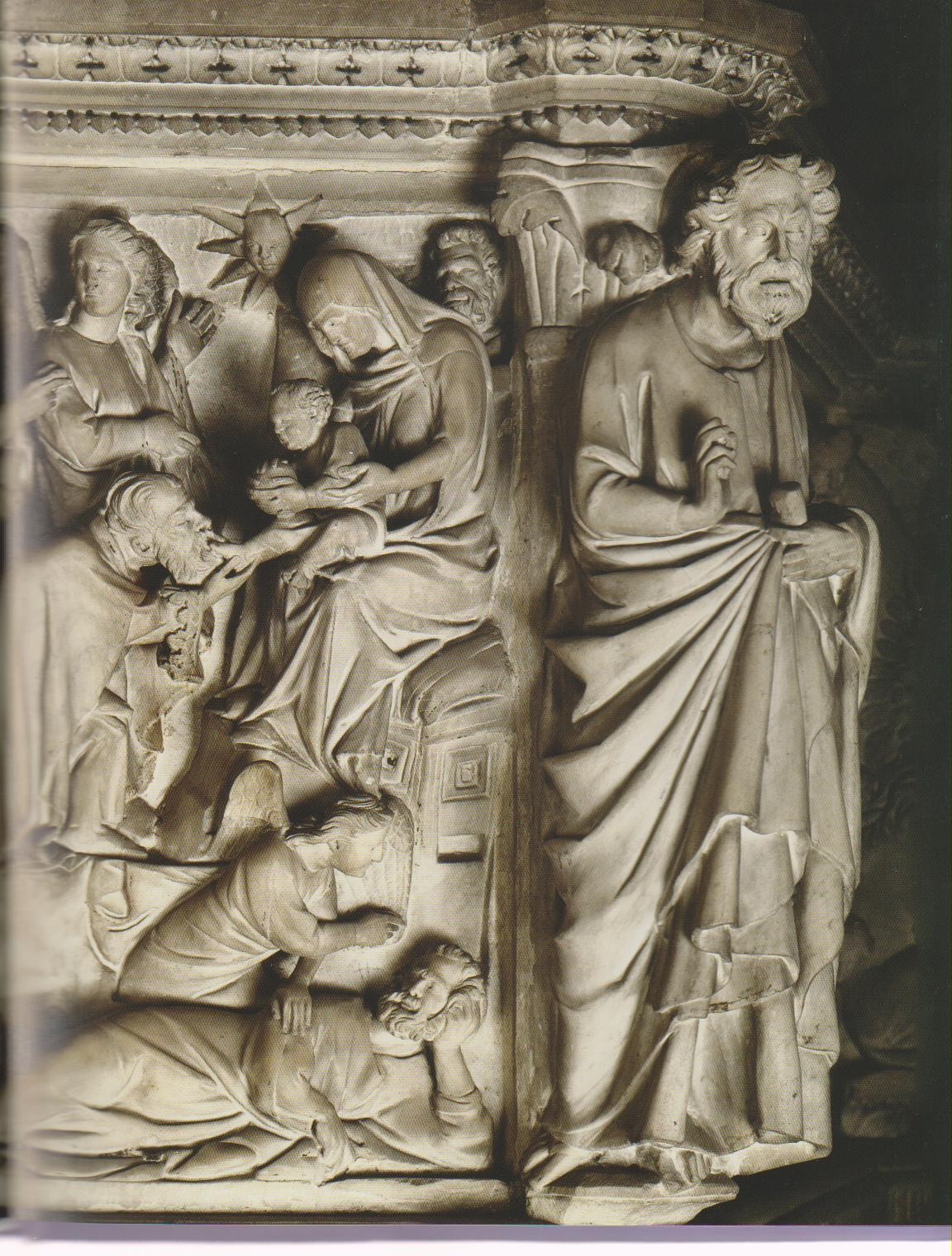 [Speaker Notes: Pulpito, \298-1301, marmo, h. 389, Pistoia, Sant’Andrea, Adorazione dei Magi]
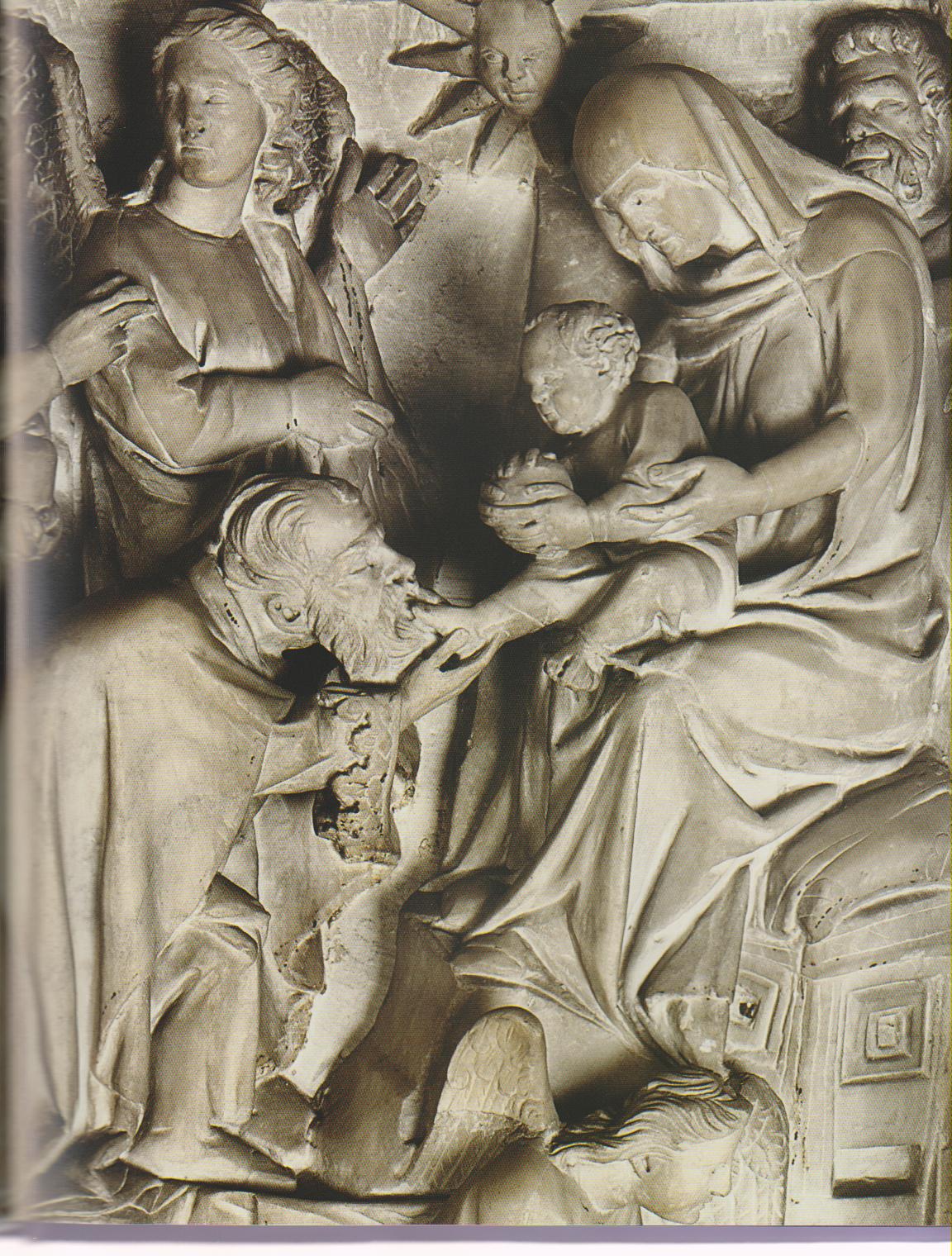 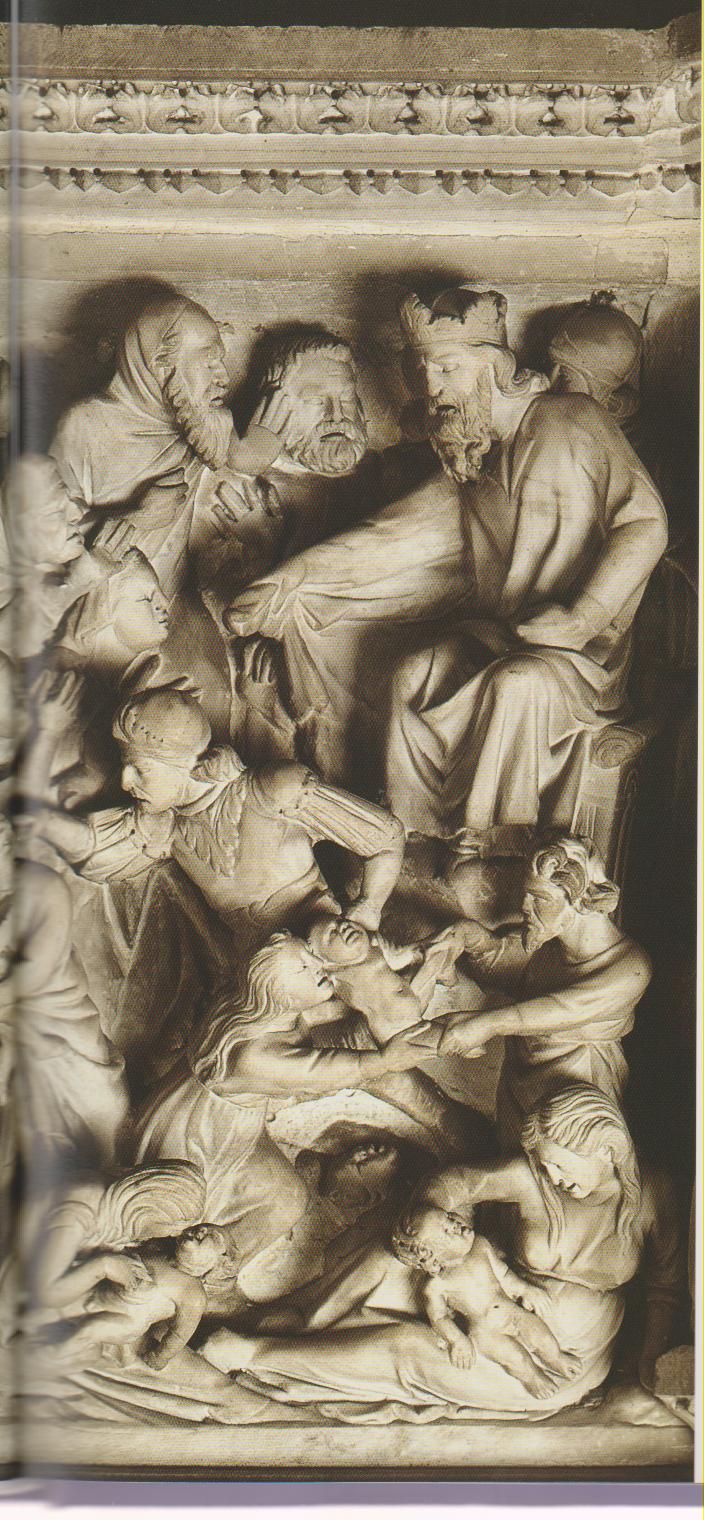 [Speaker Notes: Pulpito, \298-1301, marmo, h. 389, Pistoia, Sant’Andrea, Strage degli Innocenti]
[Speaker Notes: Pulpito, \298-1301, marmo, h. 389,particolare, Pistoia, Sant’Andrea, Strage degli Innocenti]
[Speaker Notes: Pulpito, 1298-1301, marmo, h. 389, particolare, Pistoia, Sant’Andrea, Strage degli innocenti]
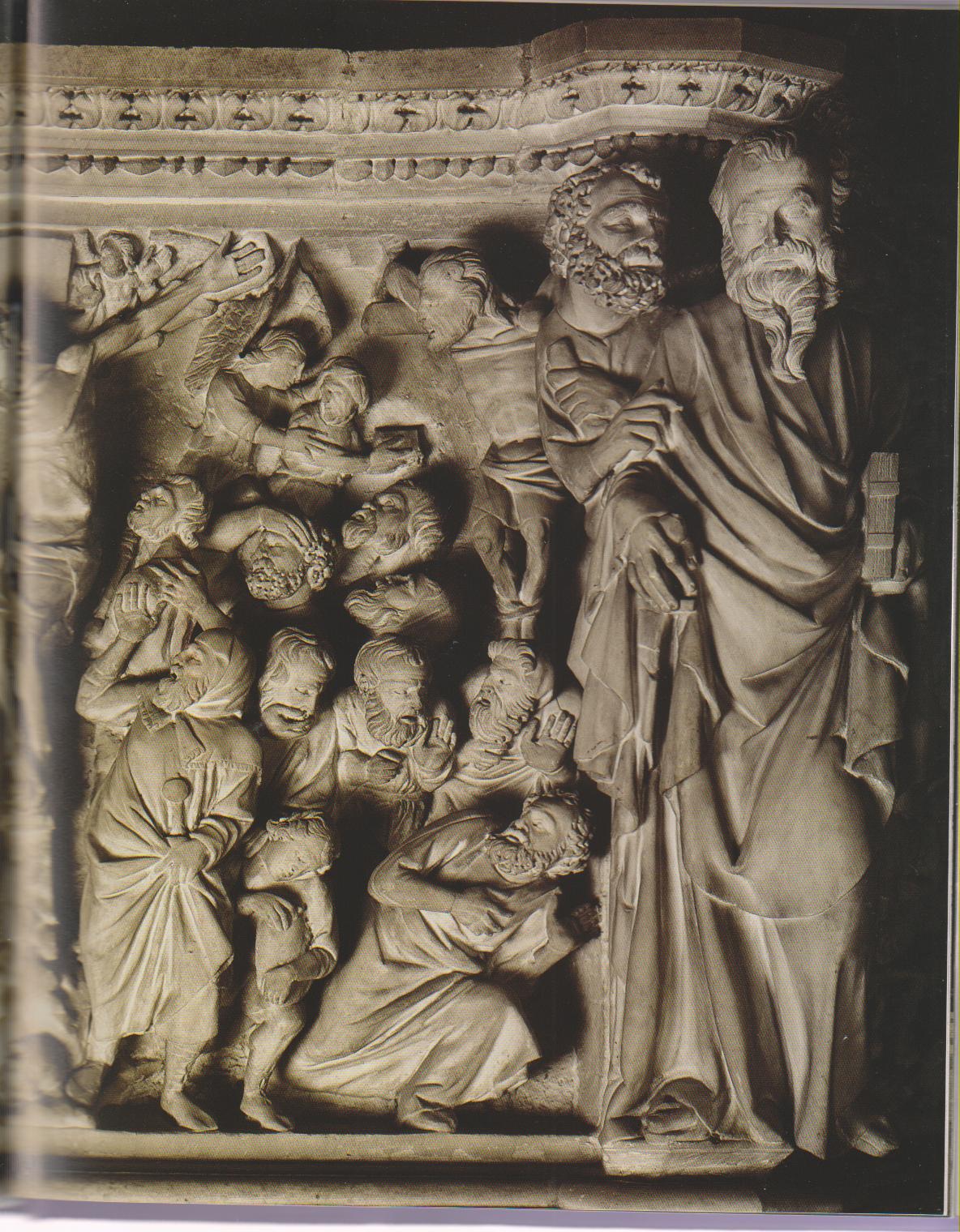 [Speaker Notes: Pulpito, 1\298-1301, marmo, h. 389, Pistoia, Sant’Andrea, La crocefissione]
[Speaker Notes: Pulpito, 1298-1301, marmo, h. 389, Pistoia, Sant’Andrea, La Crocefissione]
[Speaker Notes: Pulpito, 298-1301, marmo, h. 389, particolare, Pistoia, Sant’Andrea, La Crocefissione]
[Speaker Notes: Crocifisso, 1300 circa, legno intagliato e dipinto, h. cm 88, Massa Marittima. Cattedrle di San Cerbone]
[Speaker Notes: Crocifisso, Prato, Duomo]
[Speaker Notes: Crocifisso, particolarePrato, Duomo]
[Speaker Notes: Crocifisso, 1300, circa, legno di bosso, h. cm 42, Berlino, Staatliche Museen]
[Speaker Notes: Crocifisso, 1300, circa, legno di bosso, h. cm 42, particolare, Berlino, Staatliche Museen]
[Speaker Notes: Crocifisso, 1300, circa, legno di bosso, h. cm 42, Berlino, Staatliche Museen]
[Speaker Notes: Madonna col Bambino, 1300-1306, marmo, h. cm 180, Pisa, Museo dell’Opera del Duomo]
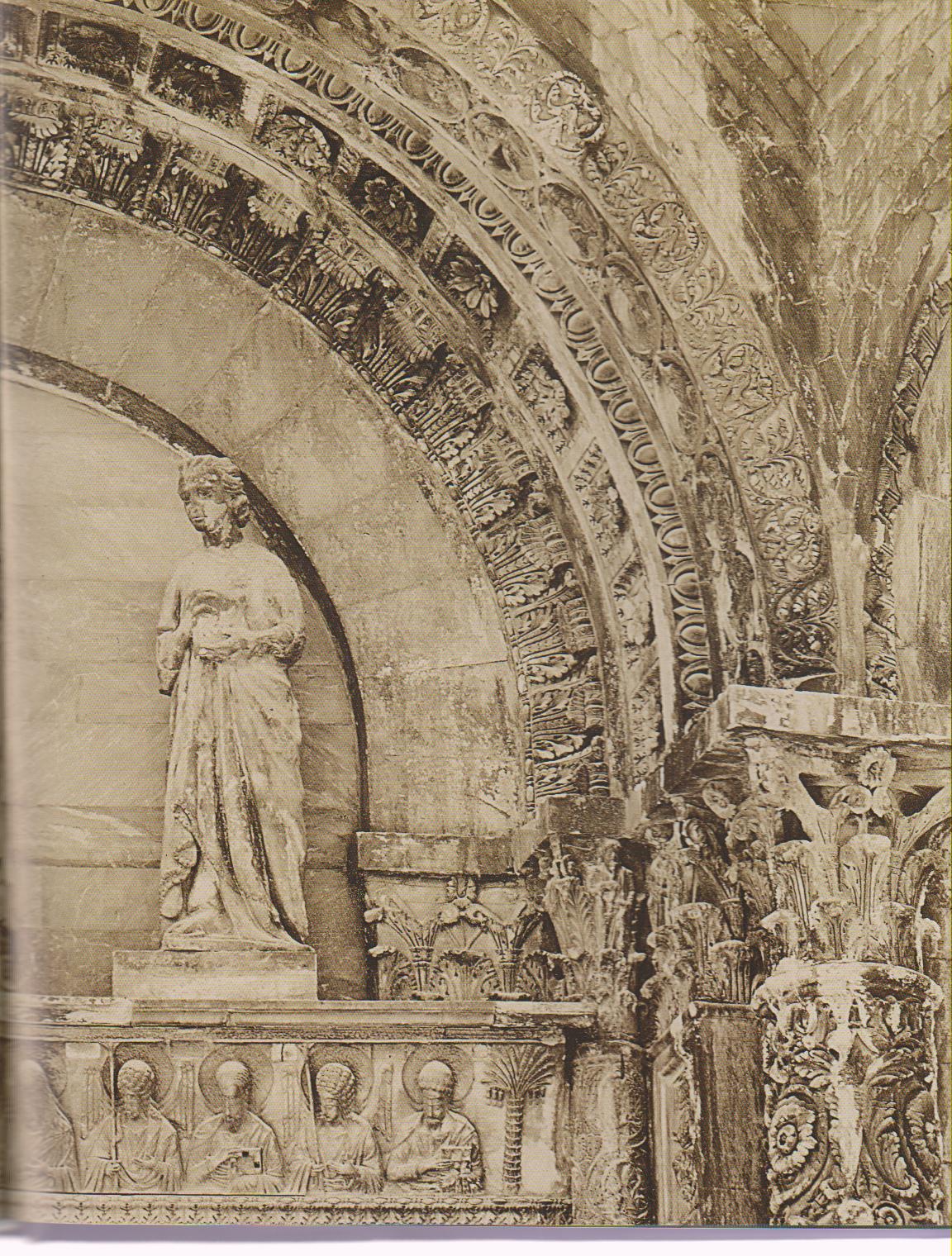 [Speaker Notes: Madonna col Bambino, 1300-1306, marmo, h. cm 180, Pisa, Museo dell’Opera del Duomo]
[Speaker Notes: Pulpito, 1302-1310, marmo, h.cm 433, Pisa Duomo]
[Speaker Notes: Pulpito, 1302-1310, marmo, h.cm 433, particolare, Pisa Duomo]
[Speaker Notes: Pulpito, 1302-1310, marmo, h.cm 433, particolare, Pisa Duomo]
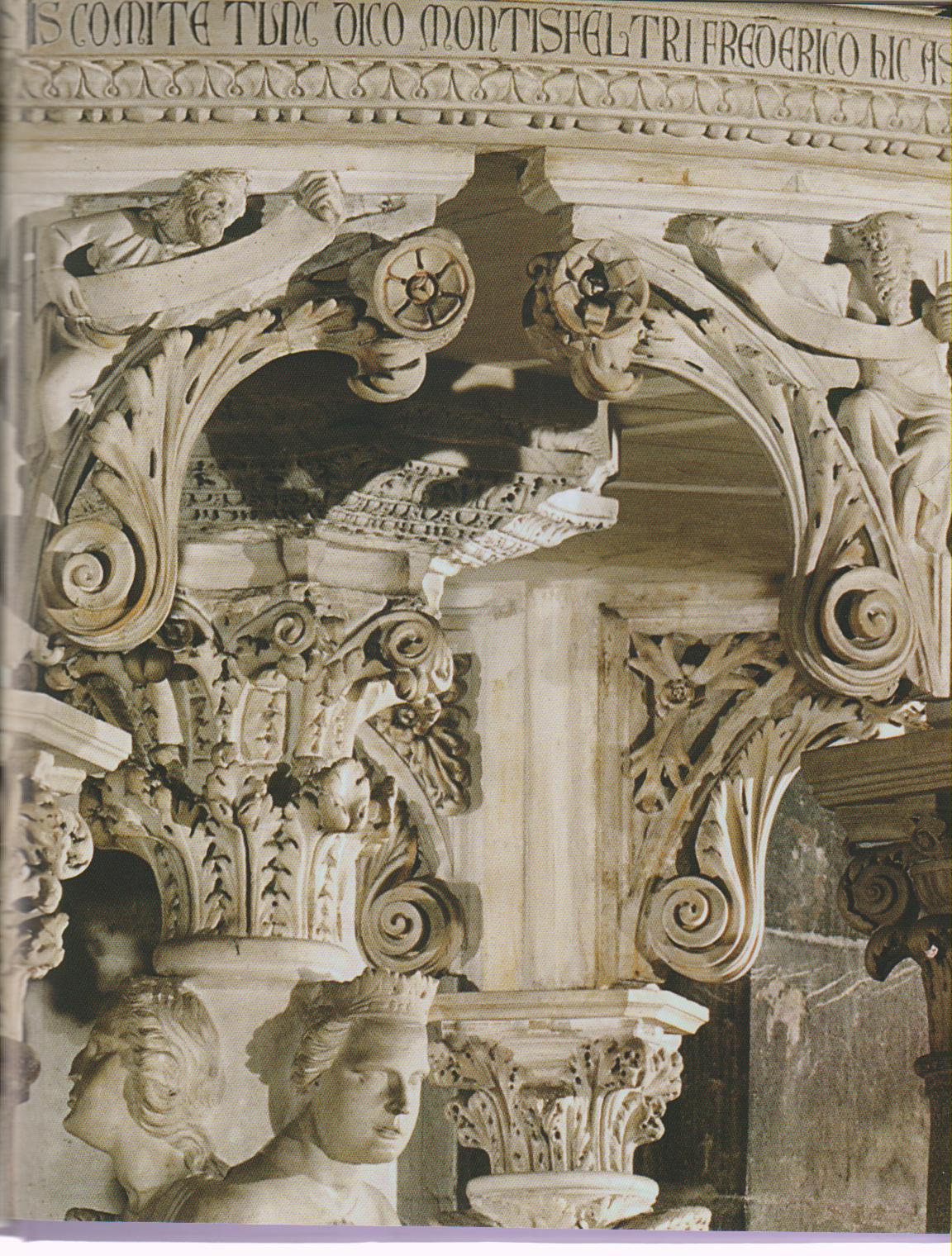 [Speaker Notes: Pulpito, 1302-1310, marmo, h.cm 433, particolare, Pisa Duomo]
[Speaker Notes: Pulpito, 1302-1310, marmo, h.cm 433, particolare, Pisa, Duomo, La nascita di Gesù]
[Speaker Notes: Pulpito, 1302-1310, marmo, h.cm 433, particolare, Pisa, Duomo, La nascita di Gesù]
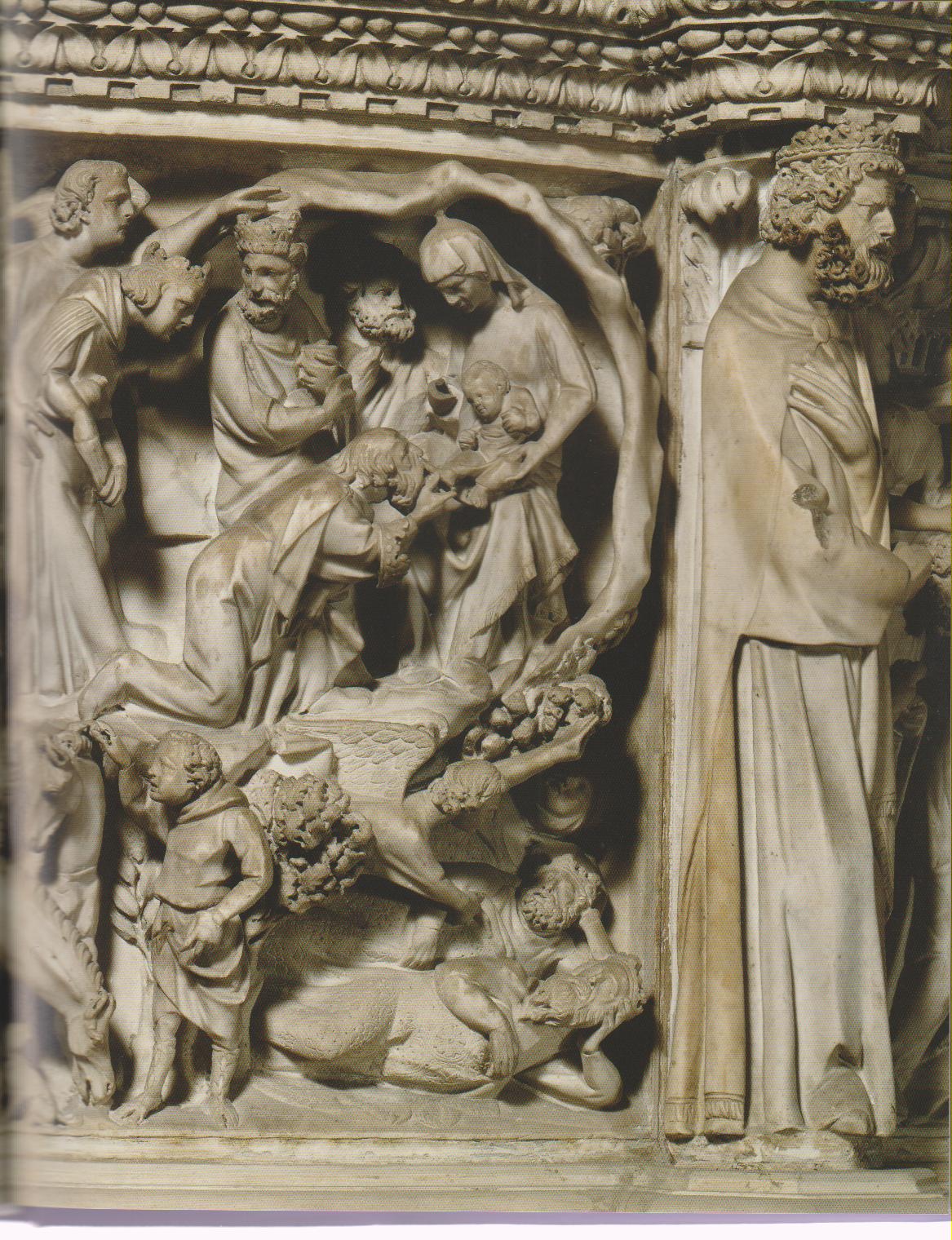 [Speaker Notes: Pulpito, 1302-1310, marmo, h.cm 433, particolare Pisa, Duomo, L’adorazione dei Magi]
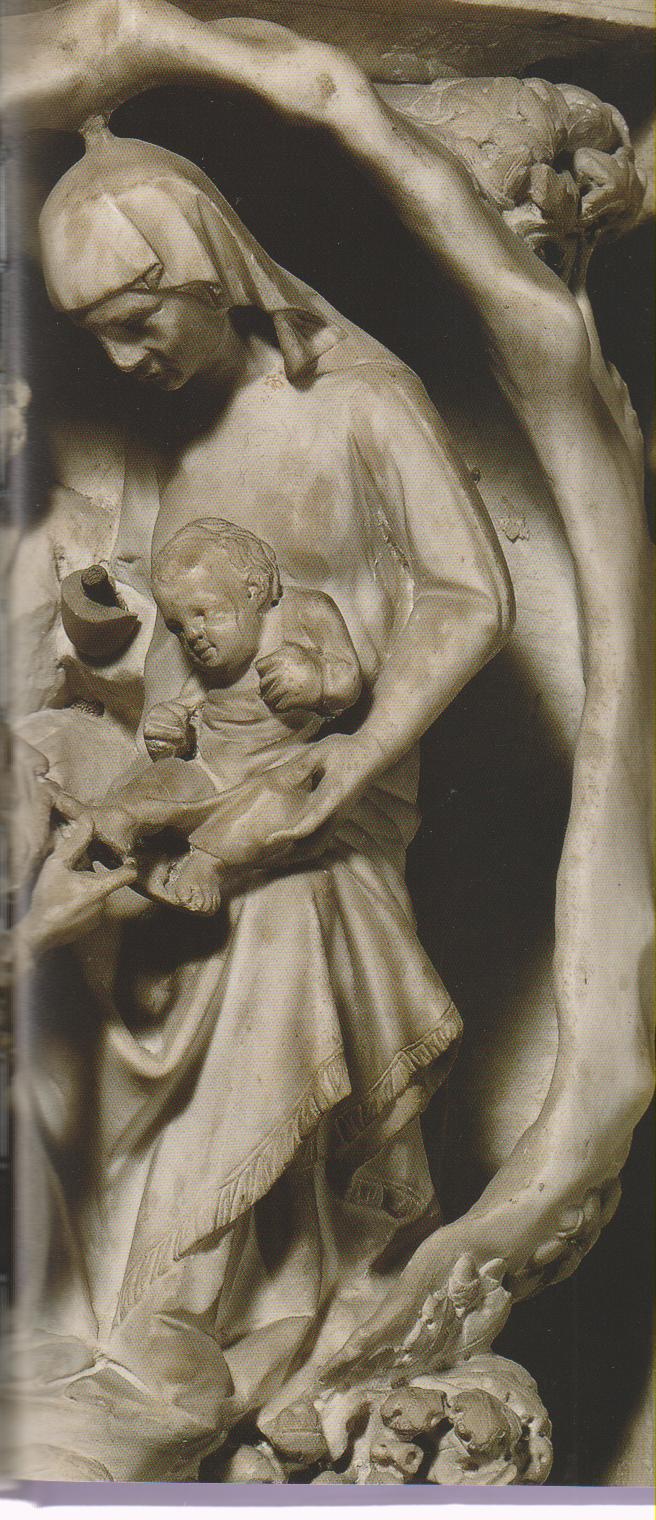 [Speaker Notes: Pulpito, 1302-1310, marmo, h.cm 433, particolare, Pisa, Duomo, L’adorazione dei Magi]
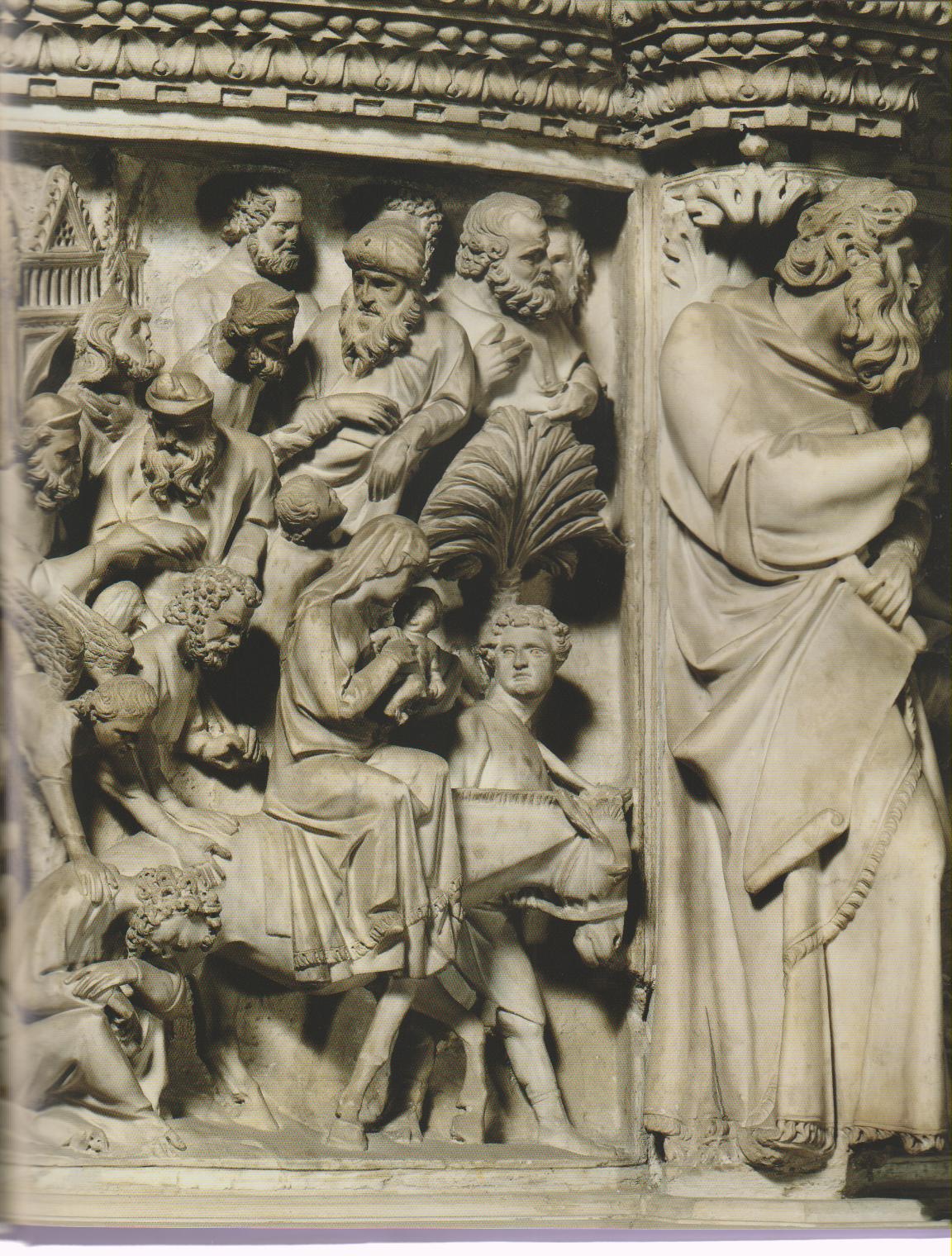 [Speaker Notes: Pulpito, 1302-1310, marmo, h.cm 433, particolari, Pisa, Duomo,Presentazione al Tempio, Fuga in Egitto]
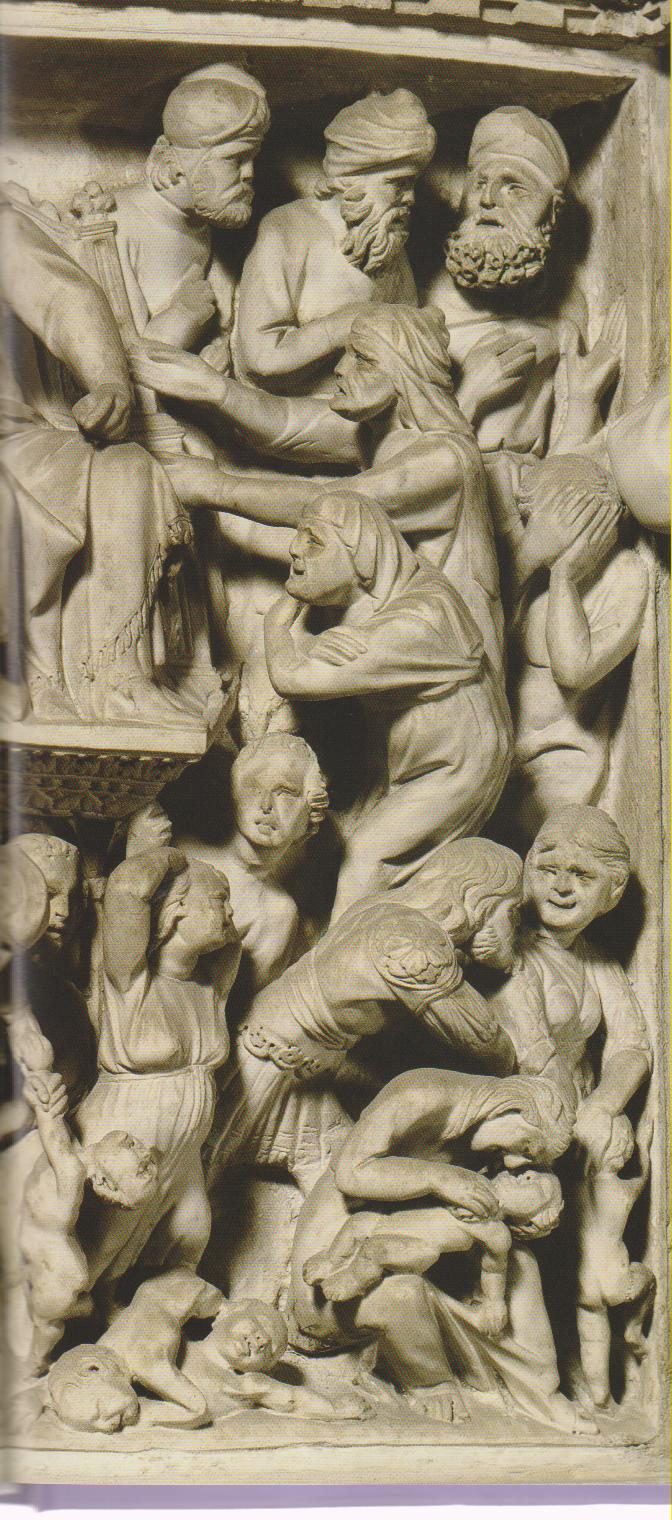 [Speaker Notes: Pulpito, 1302-1310, marmo, h.cm 433, particolare, Pisa, Duomo, Strage degli Innocenti]
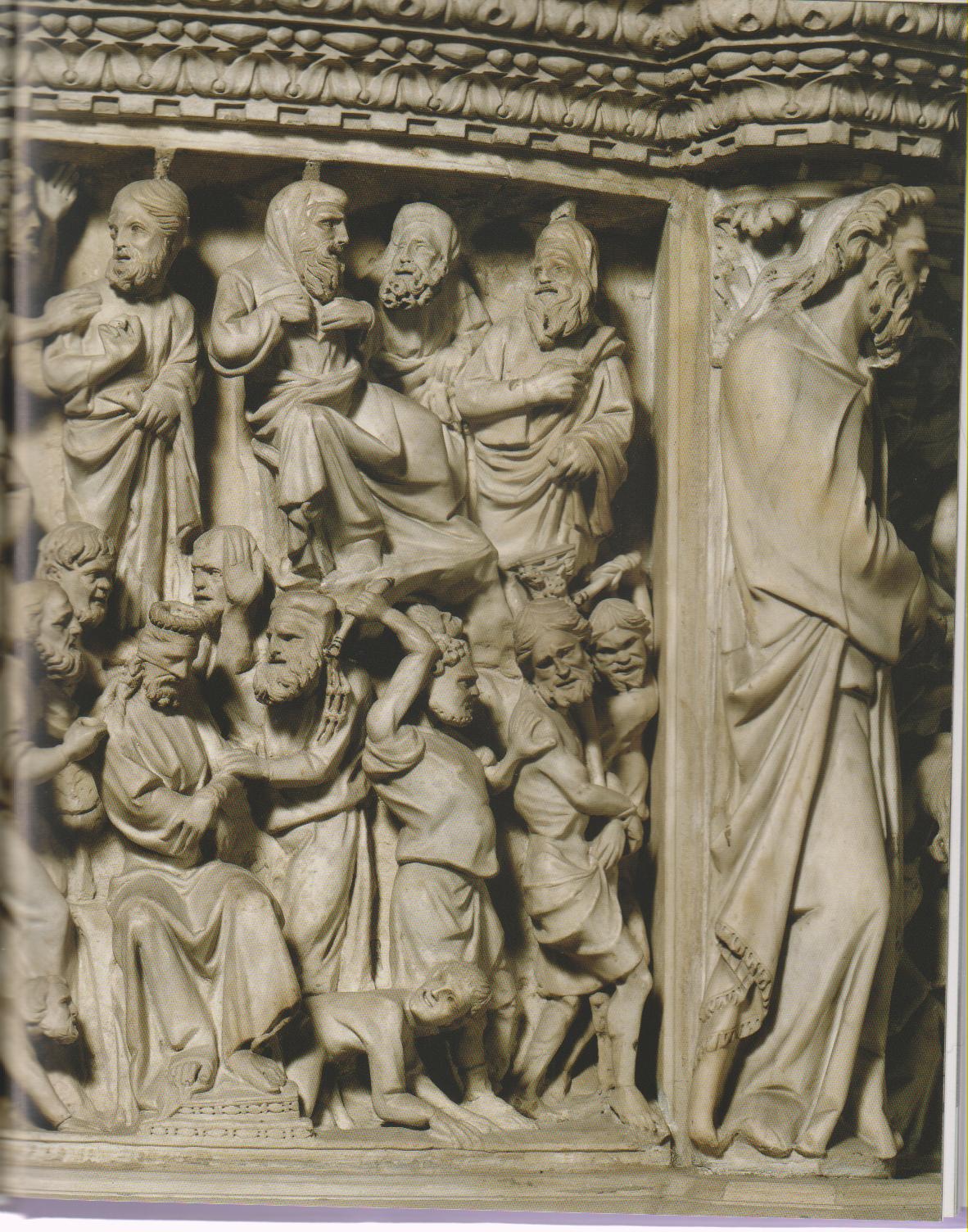 [Speaker Notes: Pulpito, 1302-1310, marmo, h.cm 433, particolare, Pisa, Duomo, Tradimento di Giuda]
[Speaker Notes: Pulpito, 1302-1310, marmo, h.cm 433, particolare, Pisa, Duomo, Tradimento di Giuda]
[Speaker Notes: Pulpito, 1302-1310, marmo, h.cm 433, particolare,Pisa, Duomo, Coronazione di spine]
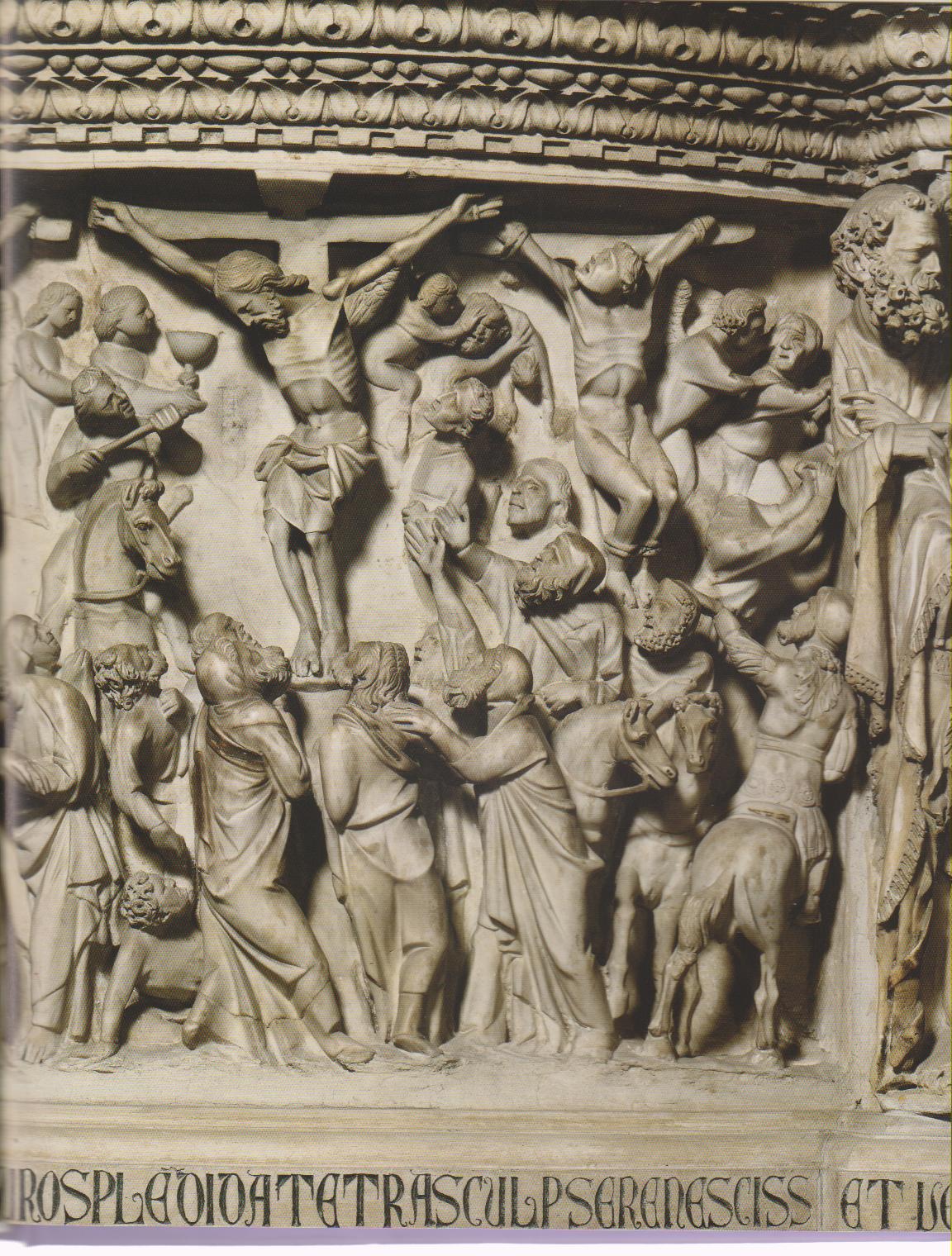 [Speaker Notes: Pulpito, 1302-1310, marmo, h.cm 433, particolare, Pisa, Duomo, Crocefissione]
[Speaker Notes: Pulpito, 1302-1310, marmo, h.cm 433, particolare, Pisa, Duomo, Crocefissione]
[Speaker Notes: Pulpito, 1302-1310, marmo, h.cm 433, particolare, Pisa, Duomo, Crocefissione]
[Speaker Notes: San Michele Arcangelo, h. cm 106]
[Speaker Notes: Ercole, h. cm 103,5]
[Speaker Notes: Madonna col Bambino e due Angeli, 1305-1306, marmo, h. cm 129, Padova, Cappella degli Scrovegni]
[Speaker Notes: Madonna col Bambino e due Angeli, 1305-1306, marmo, h. cm 129, Padova, Cappella degli Scrovegni]
[Speaker Notes: Madonna col Bambino e due Angeli, 1305-1306, marmo, h. cm 129, Padova, Cappella degli Scrovegni]
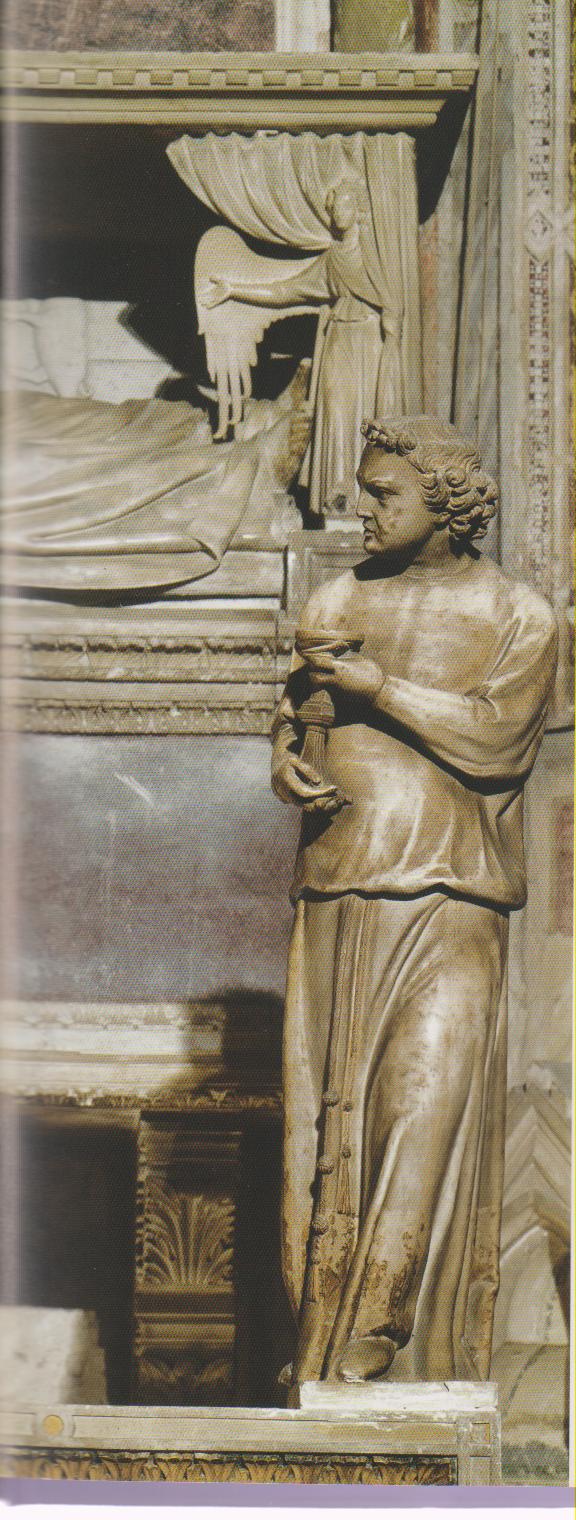 [Speaker Notes: Madonna col Bambino e due Angeli, 1305-1306, marmo, h. cm 129, Padova, Cappella degli Scrovegni]
[Speaker Notes: Gruppo per la porta di San Ranieri, 1312-1313, marmo, Pisa, Museo dell’Opera del Duomo, Personificazione di Pisa, h. cm 67, particolare]
[Speaker Notes: Gruppo per la porta di San Ranieri, 1312-1313, marmo, Pisa, Museo dell’Opera del Duomo, Madonna col Bambino, h. cm 96]
[Speaker Notes: Gruppo per la porta di San Ranieri, 1312-1313, marmo, Pisa, Museo dell’Opera del Duomo, Personificazione di Pisa]
[Speaker Notes: Elevatio animae di Margherita di Brabante, 131-1314, marmo, cm 121 X 78, particolare, Genova di Sant’Agostino]
[Speaker Notes: Elevatio animae di Margherita di Brabante, 131-1314, marmo, cm 121 X 78, particolare, Genova di Sant’Agostino, Testa della Fortezza]
[Speaker Notes: Gruppo per la porta di San Ranieri, 1312-1313, marmo, Pisa, Museo dell’Opera del Duomo,]
[Speaker Notes: Elevatio animae di Margherita di Brabante, 131-1314, marmo, cm 121 X 78, particolare, Genova di Sant’Agostino, Statua mutila della Madonna, h. cm 47,5]
[Speaker Notes: Madonna della cintola, posteriore al 1312, marmo, h. cm 69, prticolare, Prato, Duomo]
[Speaker Notes: Madonna della cintola, posteriore al 1312, marmo, h. cm 69, Prato, Duomo]
[Speaker Notes: Madonna della cintola, posteriore al 1312, marmo, h. cm 69, Prato, Duomo]